«Актёрское мастерство учителя»
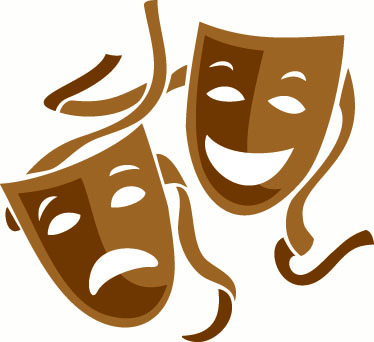 Шевченко Н.Н.,
учитель 
МБОУ «СОШ №24»
Искусство – это творческая деятельность, отражающая интересы
  не только самого автора, но и других 
   людей. 
 
Искусство - это процесс и итог выражения внутреннего и внешнего  мира.
Учитель =
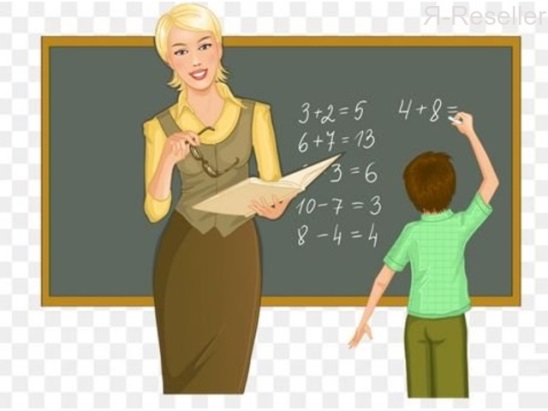 +
ЛИЧНОСТЬ
ПРОФЕССИОНАЛИЗМ
+ Увлечённость своим делом?
+ Духовная потребность?
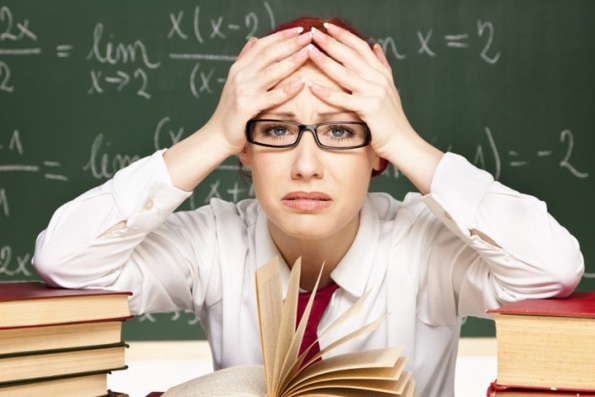 + Любовь к людям?
+ Вера в значимость того, что мы делаем?
Симон Соловейчик
«Учитель – это артист, но его слушатели и зрители не аплодируют ему. Он – скульптор, но его труда никто не видит. Он – врач, но пациенты редко благодарят его за лечение и далеко не всегда хотят лечиться… Где ему взять силы для каждодневного вдохновения? … 
     Будни захлестывают его – планы, журнал, отметки, родители… А ему надо все это оставить у порога в класс и войти к детям с возвышенно настроенной душой…»
«Только в самом себе, только в сознании величия своего дела»
«Учитель - это человек,  имеющий уникальную возможность сделать мир лучше»
Роберт Рождественский
Обернуться
на журчанье родника!
наклониться
Над нежданною водой.
Родничок всего-то —
с детскую ладонь.
И как детская ладонь,
вода
сладка...
Безымянный,
неприметный родничок.
Он и сам-то вряд ли знает,
что течет,
и совсем не понимает,
для чего...
Ты, наверное,
забудешь
про него.
Ты, конечно,
проживешь без родника.
А для леса он —
как жилка у виска.
Каждый конкретный урок - это своеобразная педагогическая пьеса,  каждый раз новая, в  которой преподаватель выступает как: 
автор сценария (выстраивает драматургию отношений), 
режиссёр (управляет отношениями и определяет место каждого участника действия в воспитательном процессе), 
актёр (сам играет свою роль на основе точного научно-педагогического замысла), 
импровизатор (учитывает новые реально возникающие педагогические ситуации).
Элементы актёрского мастерства:
культура речи,
развитое воображение, 
внимание, 
эмпатия, 
рефлексия, 
подвижность,
импровизация, 
 заразительность, 
выразительные способности, 
обаяние.
Упражнения для развития актёрской техники:
Волшебная палочка (развитие воображения, упражнение на взаимодействие)
Ощущения.  
Зеркало.  
Десять масок. 
Одна история на двоих (импровизация)
Почта (развитие внимания, чувства ритма)
«Понять – значит почувствовать»
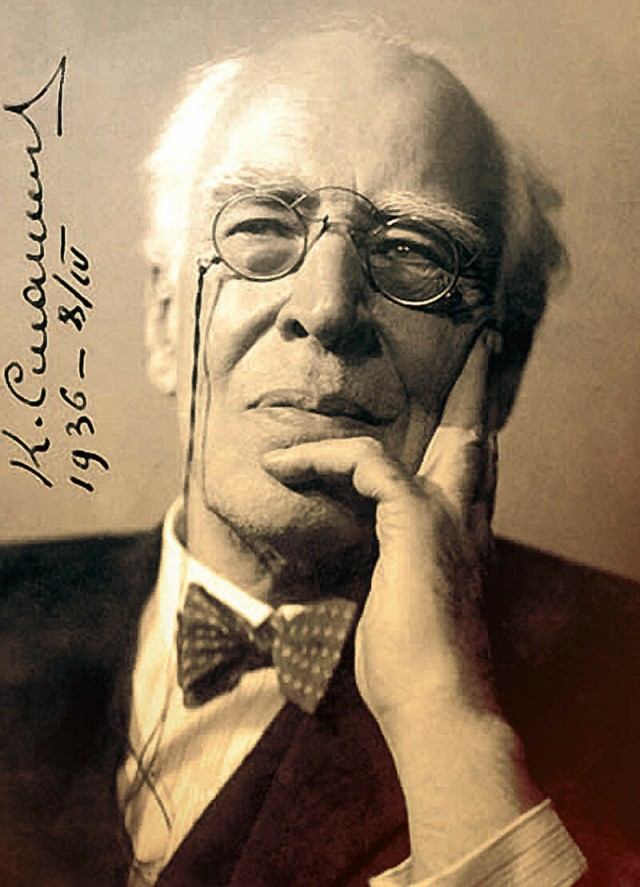 Константин
 Станиславский
 
актёр, режиссёр, 
педагог
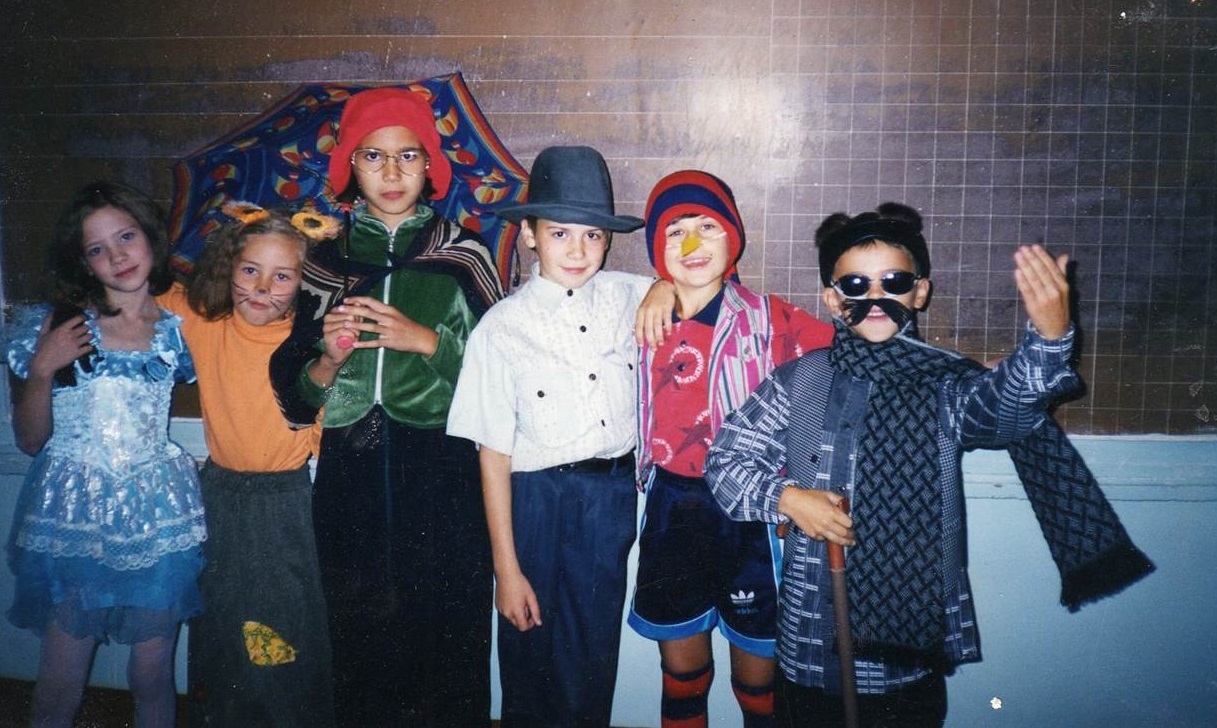 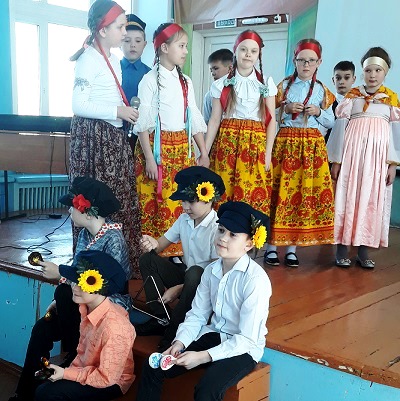 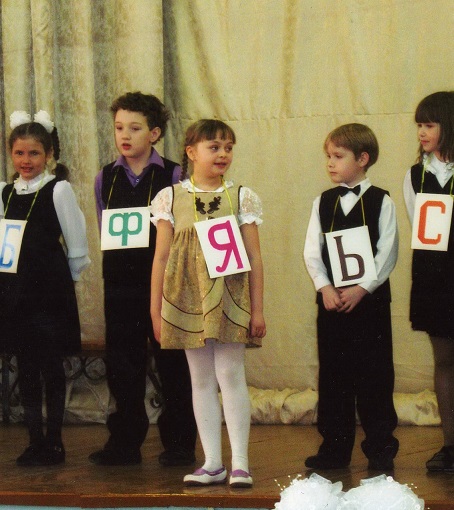 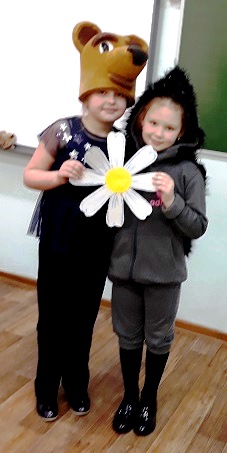 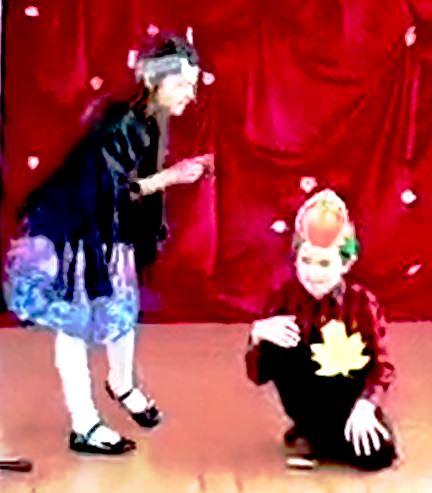 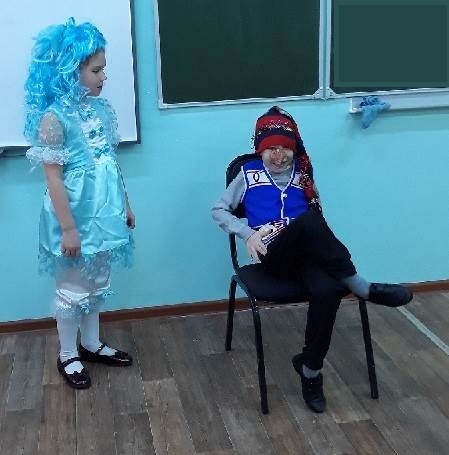